HEXA: vyhodnotenie experimentuOntožúr 21.-22.3.2014
Peter Kiš
Pod vedením Jozefa Tvarožka


			  PeWe + SeBe
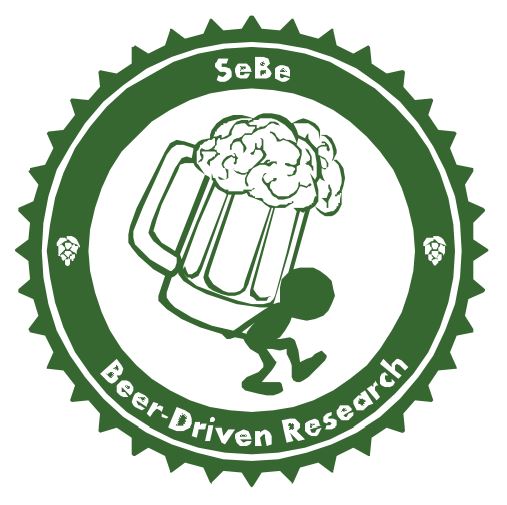 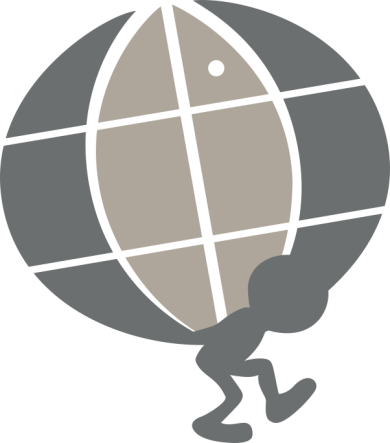 Téma
	Analýza spôsobov riešenia interaktívnych úloh
Hypotéza
	„Osobnostné črty hráčov
		ovplyvňujú ich herný prejav.“
Popis experimentu
Hrala sa ťahová hra Hexa
	- v internetovom prehliadači
	- postupné obsadzovanie farebných plôch

Logoval sa hráčov herný prejav
	- pohyb a klikanie myšou
	- odohrané ťahy

Osobnostné dotazníky (dodatočne)
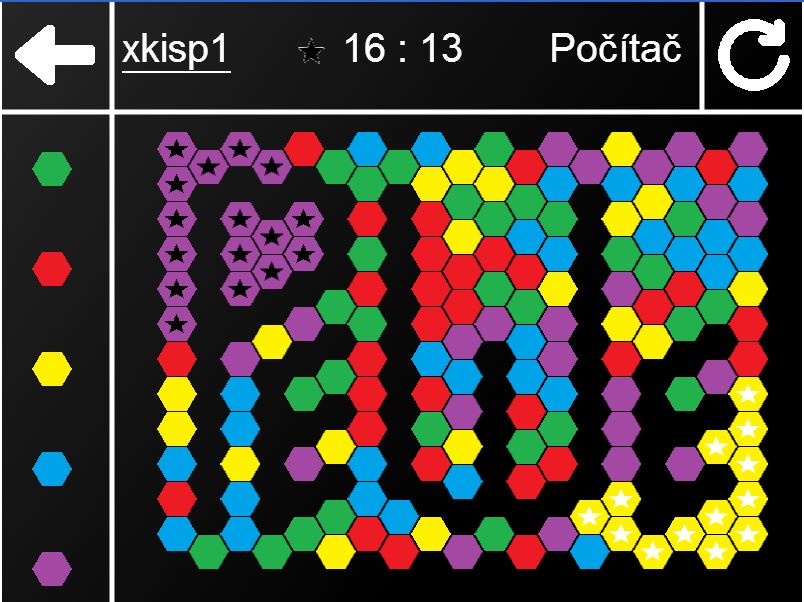 Sumarizácia experimentu
842 logov – odpad = 565 logov
25 hráčov
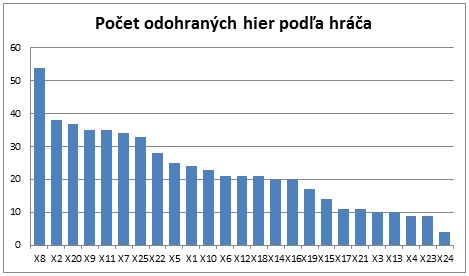 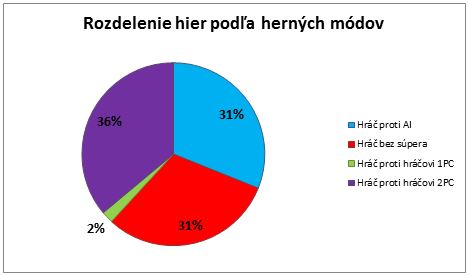 Indikátory herného prejavu I.
Rýchlosť pohybu myšou
= Súčet vzdialeností / Súčet časov
= Pixely za sekundu

Efektivita pohybu myšou
= Súčet vzdialeností klikov / Celková vzdialenosť
= Percento
Priemerná rýchlosť pohybu myšou
Priemerná efektivita pohybu myšou
Indikátory herného prejavu II.
Pohyb myšou po hernej ploche
- efektivita vraví koľko
vizualizácia vraví ako (char. pohyby)

Optimálnosť ťahu (problém)
Všetky hĺbky, pre ktoré je ťah optimálny
Max hĺbka je 8
- MinMax algoritmus
Pohyby myšou v hrách hráča X4
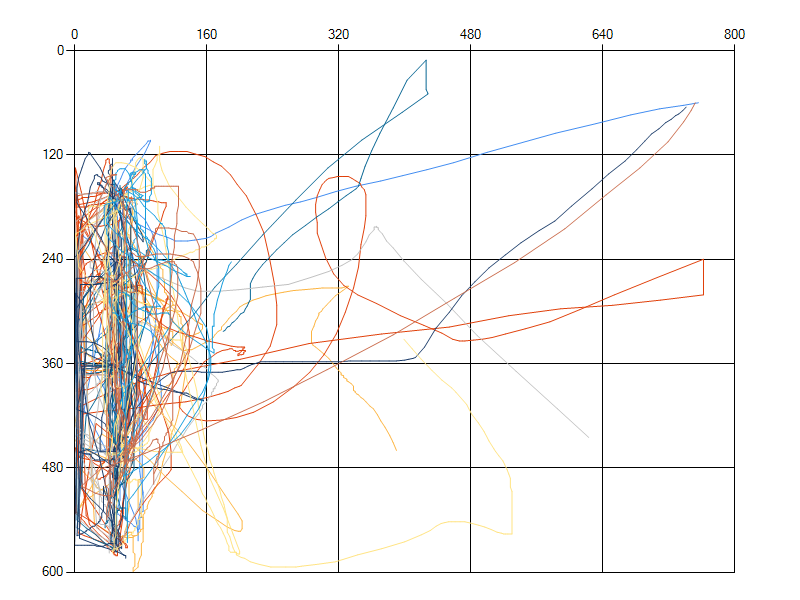 Pohyby myšou v hrách hráča X14
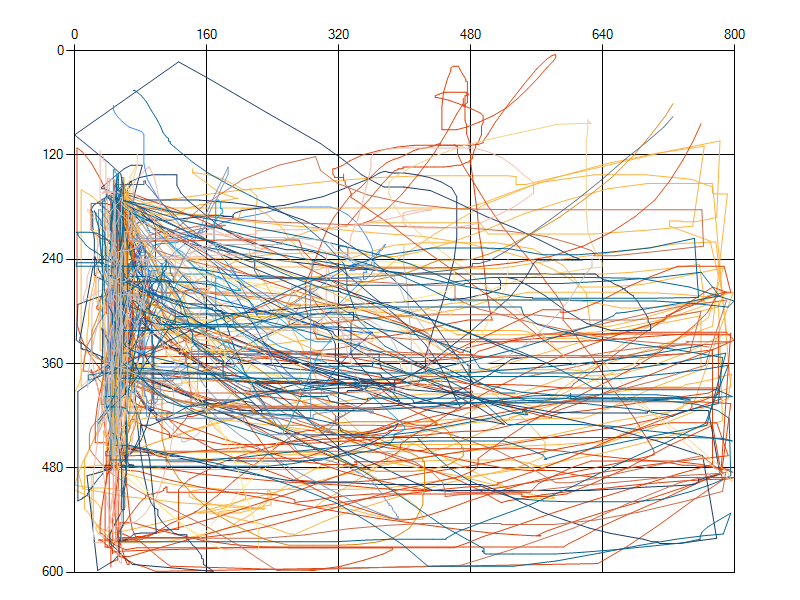 Prepojenie indikátorov herného prejavu s osobnostnými črtami hráčov
BigFive dotazníky
15 hráčov (zatiaľ)
Lineárny regresný model
Efektivita + Rýchlosť pohybu myšou
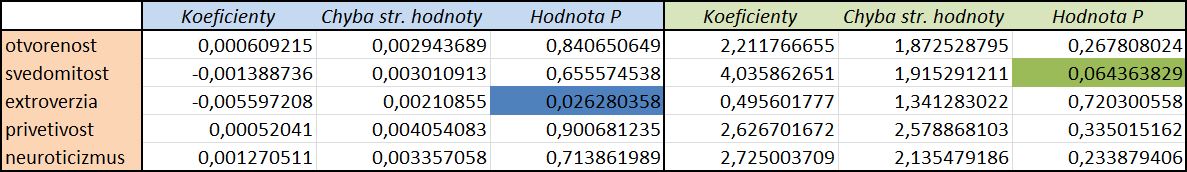 Čo ma ešte čaká
Zvýšenie počtu vyplnených BigFive dotazníkov
=> spresnenie výsledkov LRM

Prepojenie osobnostných čŕt s:
Optimálnosťou ťahu
Pohybom myšou po hernej ploche
...
Optimálnosťou ťahu (problém)
Červená: -1
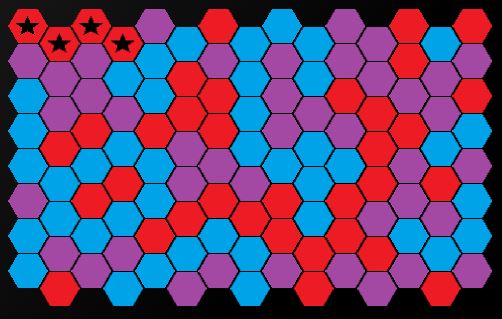 Optimálnosťou ťahu (problém)
Červená: -1
Modrá: -1
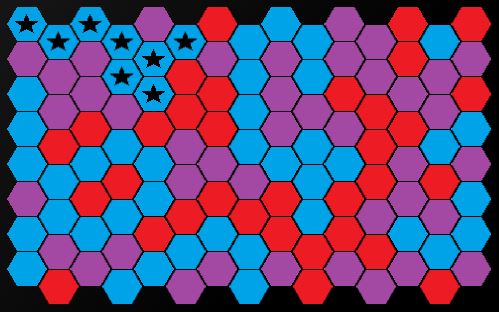 Optimálnosťou ťahu (problém)
Červená: -1
Modrá: -1
Červená: 2, 3, 4, 5, 6
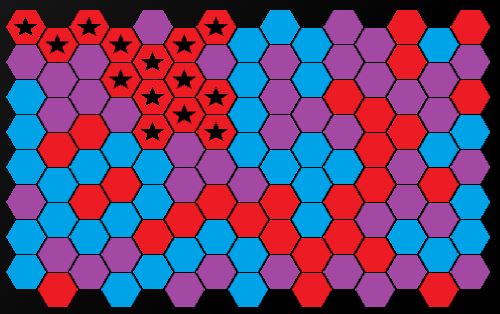 Optimálnosťou ťahu (problém)
Červená: -1
Modrá: -1
Červená: 2, 3, 4, 5, 6
Fialová: 4, 5
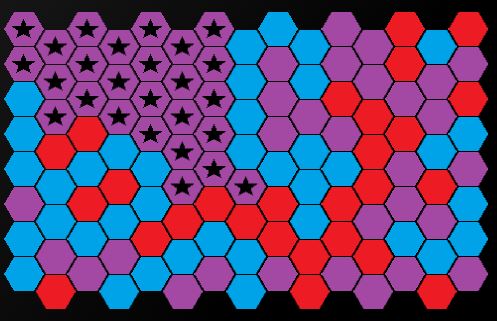 Optimálnosťou ťahu (problém)
Červená: -1
Modrá: -1
Červená: 2, 3, 4, 5, 6
Fialová: 4, 5
Modrá: 0
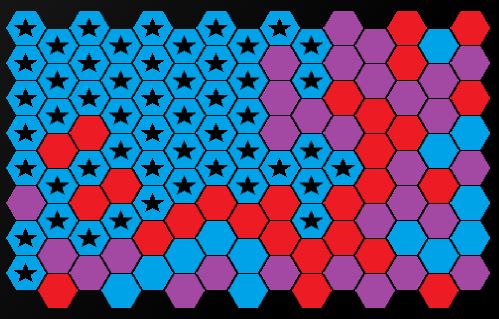 Optimálnosťou ťahu (problém)
Červená: -1
Modrá: -1
Červená: 2, 3, 4, 5, 6
Fialová: 4, 5
Modrá: 0
Červená: 0, 1, 2, 3, 4
...
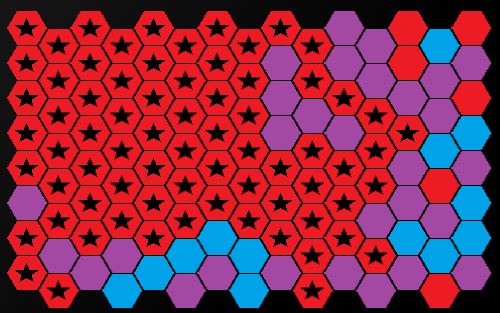 Nápady?